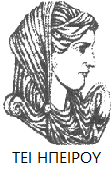 Ελληνική Δημοκρατία
Τεχνολογικό Εκπαιδευτικό Ίδρυμα Ηπείρου
Λογιστική Εθνικών Λογαριασμών
Ακαθάριστο Εγχώριο Προϊόν 
Διακομιχάλης Μιχαήλ
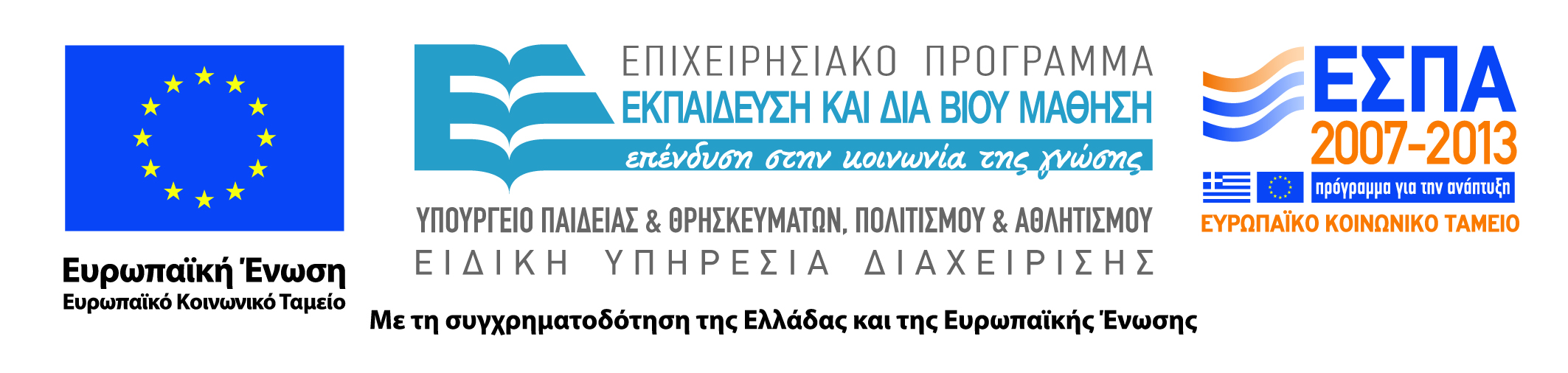 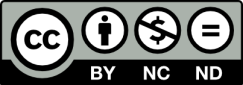 Ανοιχτά Ακαδημαϊκά Μαθήματα στο ΤΕΙ Ηπείρου
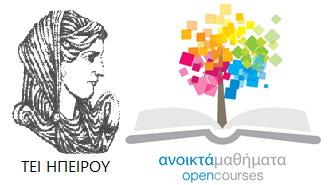 Λογιστικής και Χρηματοοικονομικής
Λογιστική Εθνικών Λογαριασμών
Ενότητα 12: Ακαθάριστο Εγχώριο Προϊόν 
Διακομιχάλης Μιχαήλ
Αναπληρωτής Καθηγητής
Πρέβεζα, 2015
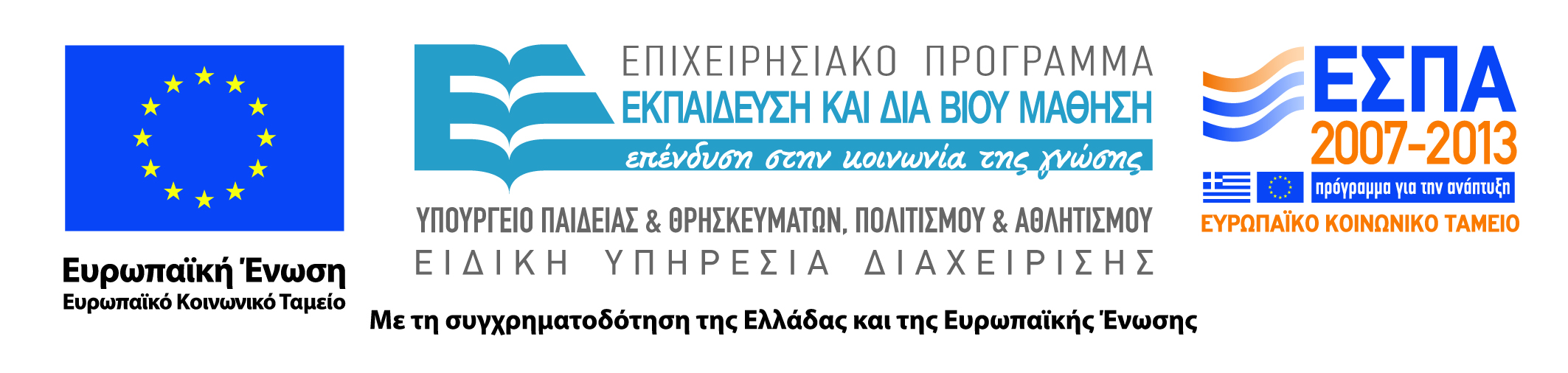 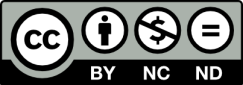 Άδειες Χρήσης
Το παρόν εκπαιδευτικό υλικό υπόκειται σε άδειες χρήσης Creative Commons. 
Για εκπαιδευτικό υλικό, όπως εικόνες, που υπόκειται σε άλλου τύπου άδειας χρήσης, η άδεια χρήσης αναφέρεται ρητώς.
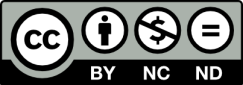 3
Χρηματοδότηση
Το έργο υλοποιείται στο πλαίσιο του Επιχειρησιακού Προγράμματος «Εκπαίδευση και Δια Βίου Μάθηση» και συγχρηματοδοτείται από την Ευρωπαϊκή Ένωση (Ευρωπαϊκό Κοινωνικό Ταμείο) και από εθνικούς πόρους.
Το έργο «Ανοικτά Ακαδημαϊκά Μαθήματα στο TEI Ηπείρου» έχει χρηματοδοτήσει μόνο τη αναδιαμόρφωση του εκπαιδευτικού υλικού.
Το παρόν εκπαιδευτικό υλικό έχει αναπτυχθεί στα πλαίσια του εκπαιδευτικού έργου του διδάσκοντα.
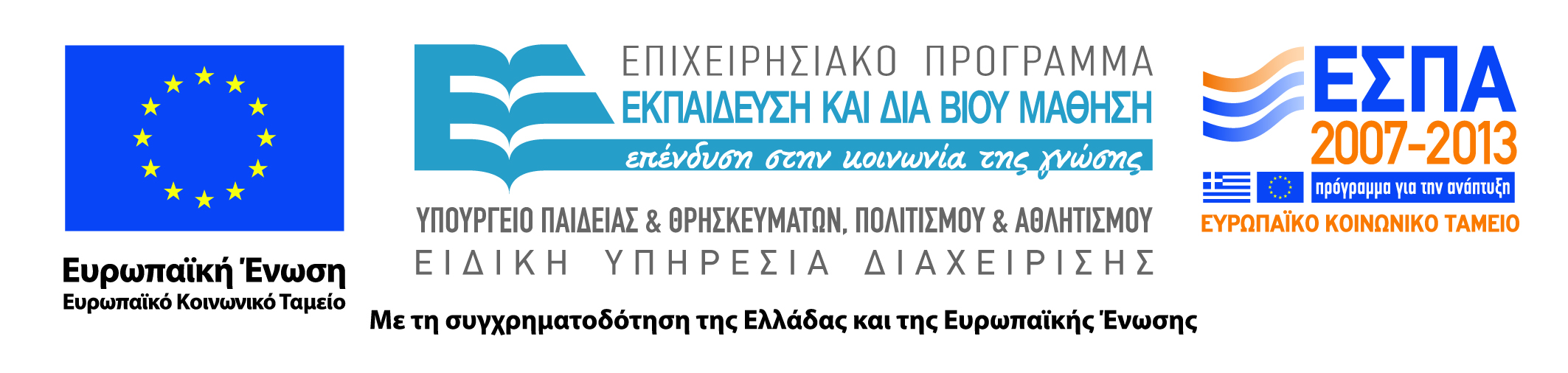 Σκοποί  ενότητας
Στην ενότητα αυτήν θα γνωρίσουμε το πιο σημαντικό μακροοικονομικό μέγεθος, το ΑΕγΠ, το οποίο προκύπτει από το γενικό ισοζύγιο προσφοράς και χρήσεων της εθνικής οικονομίας και πως υπολογίζεται από την πλευρά της παραγωγής, της δαπάνης και του εισοδήματος.
5
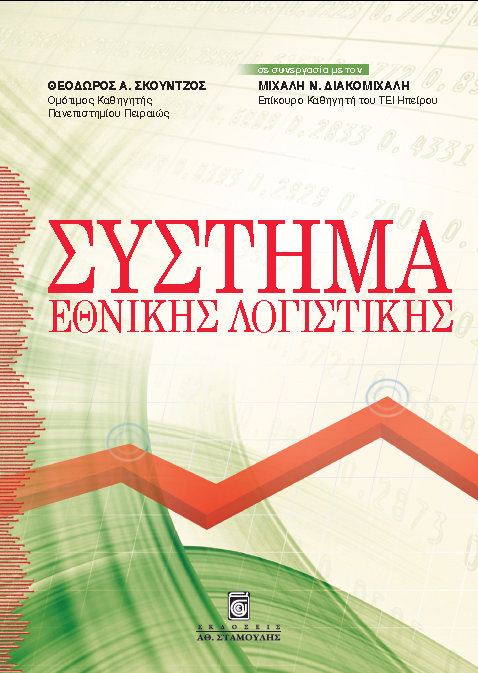 6
Ακαθάριστο Εγχώριο Προϊόν
Ο Υπολογισμός του ΑΕΓΧΠ στο νέο ΣΕΛ σύμφωνα με τους Πίνακες Προσφοράς και Χρήσεων
Το Ακαθάριστο Εγχώριο Προϊόν (ΑΕγχΠ.) αποτελεί το πιο σημαντικό μακροοικονομικό μέγεθος του Συστήματος Εθνικών Λογαριασμών. Σε αγοραίες τιμές (α.τ.) προκύπτει από το γενικό ισοζύγιο προσφοράς και χρήσεων της Εθνικής Οικονομίας.
Στο γενικό αυτό ισοζύγιο προσφοράς και χρήσεων, καταγράφονται τα συστατικά στοιχεία της προσφοράς τα οποία εξισώνονται µε τα συστατικά στοιχεία της ζήτησης, όπου:
7
Ακαθάριστο Εγχώριο Προϊόν
Ο Υπολογισμός του ΑΕΓΧΠ στο νέο ΣΕΛ σύμφωνα με τους Πίνακες Προσφοράς και Χρήσεων
Συνολική παραγωγή σε βασικές τιμές (συμπεριλαμβανομένων και των εμπορικών περιθωρίων)
+ Εισαγωγές σε τιμές cif
+ Δασμοί επί των εισαγωγών
+ λοιποί καθαροί φόροι επί του προϊόντος
+ ΦΠΑ µη εκπεστέος
= Εγχώριες τελικές χρήσεις σε τιμές αγοραστή (που αποτελούνται από την τελική καταναλωτική δαπάνη, τις ακαθάριστες επενδύσεις παγίου κεφαλαίου και τις αυξομειώσεις αποθεμάτων)
+ Ενδιάμεση κατανάλωση σε τιμές αγοραστή
+ Εξαγωγές σε τιμές fob.
8
Ακαθάριστο Εγχώριο Προϊόν
Ο Υπολογισμός του ΑΕΓΧΠ στο νέο ΣΕΛ σύμφωνα με τους Πίνακες Προσφοράς και Χρήσεων
Με βάση τα στοιχεία του γενικού ισοζυγίου προσφοράς και χρήσεων, το ΑΕγχΠ σε αγοραίες τιµές υπολογίζεται µε δύο προσεγγίσεις:
Η µία είναι η έκφραση του ΑΕγχΠ σε α.τ. που προκύπτει από την πλευρά της παραγωγής :
Συνολική παραγωγή (σε βασικές τιµές)
-	Ενδιάµεση κατανάλωση σε τιµές αγοραστή
+ λοιποί καθαροί φόροι επί της παραγωγής και των εισαγωγών
9
Ακαθάριστο Εγχώριο Προϊόν
Ο Υπολογισμός του ΑΕΓΧΠ στο νέο ΣΕΛ σύμφωνα με τους Πίνακες Προσφοράς και Χρήσεων
Η άλλη έκφραση του ΑΕγχΠ σε α.τ. είναι αυτή που προκύπτει από την πλευρά της δαπάνης:
Εγχώριες τελικές χρήσεις ( σε τιµές αγοραστή)
 + Εξαγωγές σε τιµές fob
  - Εισαγωγές σε τιµές cif
10
Ακαθάριστο Εγχώριο Προϊόν
Οι δύο προσεγγίσεις του ΑεγχΠ, όταν εφαρμόζονται ανεξάρτητα, δίνουν διαφορετικά αποτελέσματα. Ακολουθώντας όμως την συνθετική διαδικασία των τεχνικών εισροών εκροών, προκύπτει το ίδιο αποτέλεσμα για το ΑεγχΠ και µε τις δύο προσεγγίσεις.

Διευκρινίζεται, ότι στα πλαίσια του αναθεωρημένου Ελληνικού συστήματος εθνικών λογαριασμών,  η διευθέτηση  της διαφοράς των εκτιμήσεων μεταξύ των δύο προσεγγίσεων, γίνεται στο αναλυτικό επίπεδο των προϊόντων µε την κατάρτιση επί μέρους ισοζυγίων.
11
Ακαθάριστο Εγχώριο Προϊόν
Προκειμένου να εξασφαλιστεί η πληρότητα των εκτιμήσεων ΑΕγχΠ εφαρμόστηκε η μέθοδος της απασχόλησης. Με αυτήν, συγκρίθηκαν κατά παραγωγική δραστηριότητα τα στοιχεία απασχόλησης που προκύπτουν από διάφορες έρευνες, µε εκείνα της Ερευνάς Εργατικού Δυναμικού (E.E.Δ.). Για τις πηγές των στοιχείων απασχόλησης, καθώς και για τη διαδικασία που ακολουθήθηκε για την κλαδική κατανομή της απασχόλησης µε βάση τα στοιχεία της ΕΕΔ γίνεται αναφορά στο επόμενο τμήµα.
12
Ακαθάριστο Εγχώριο Προϊόν
Προσεγγιστικές Μέθοδοι Υπολογισμού του ΑΕγχΠ
Στα πλαίσια του αναθεωρημένου συστήματος Ε.Λ. οι βασικές µέθοδοι υπολογισµού του Ακαθαρίστου Εγχώριου Προϊόντος (ΑΕγχΠ) σε αγοραίες τιµές (α.τ), είναι:
µέθοδος της παραγωγής,
µέθοδος της δαπάνης,
µέθοδος του εισοδήµατος
Επίσης για τον έλεγχο των αποτελεσµάτων των ανωτέρω µεθόδων καθώς και για την πραγµατοποίηση συµπληρωµατικών υπολογισµών, στην προοπτική της εξαντλητικής µέτρησης του ΑΕγχΠ, εφαρµόζονται οι κατωτέρω µέθοδοι:
µέθοδος της απασχόλησης και
µέθοδος υπολογισµού της διαφοράς µεταξύ του θεωρητικού και του εµπειρικού ΦΠΑ
13
Ακαθάριστο Εγχώριο Προϊόν
Προσεγγιστικές Μέθοδοι Υπολογισμού του ΑΕγχΠ
Οι µέθοδοι αυτοί συνδυάστηκαν τόσο µε την αξιοποίηση όλων των διαθέσιµων στατιστικών πηγών και στοιχείων, όσο και µε την ανάπτυξη αναλυτικών βοηθητικών τεχνικών υπολογισµού του ΑΕγχΠ µέσω του πλαισίου εισροών-εκροών.
Οι αναλυτικές αυτές τεχνικές υπολογισµού είναι:
Η µήτρα παραγωγής
Η µήτρα των ενδιάμεσων χρήσεων
Τα ισοζύγια χρήσεων και πόρων
Οι λογαριασμοί παραγωγής και Δημιουργίας Εισοδήματος
14
Ακαθάριστο Εγχώριο Προϊόν
Συνοπτική Παρουσίαση της Εισοδηματικής Προσέγγισης
Η εισοδηµατική προσέγγιση βασίζεται στον τρόπο µε τον οποίο κατανέµεται η ακαθάριστη προστιθέµενη αξία στους συντελεστές της παραγωγής κατά κλάδο. Με τη µέθοδο αυτή έχουµε:
ΑΕγχΠ = αµοιβές εργασίας + ακαθάριστο λειτουργικό πλεόνασµα + καθαροί φόροι επί της παραγωγής και των εισαγωγών.
Στην Ελλάδα όλες οι έρευνες νοικοκυριών που εκπονούνται ανά 5-ετία περιλαµβάνουν αναλυτικές πληροφορίες που αναφέρονται στα εισοδήµατα που αποκτά το νοικοκυριό. Τα αποτελέσµατα όµως αυτά για το εισόδηµα των νοικοκυριών δεν θεωρήθηκαν επαρκή και γι' αυτό δεν χρησιµοποιήθηκαν στους υπολογισµούς του ΑΕγχΠ.
15
Ακαθάριστο Εγχώριο Προϊόν
Συνοπτική Παρουσίαση της Εισοδηματικής Προσέγγισης
Σε ετήσια βάση χρησιµοποιούνται µόνο τα δηλωθέντα εισοδηµατικά στοιχεία όλων των υπόχρεων φορολογίας εισοδήµατος νοικοκυριών.
Τα ετήσια στοιχεία εισοδηµάτων βάση των φορολογικών δηλώσεων, κατά κατηγορία επαγγελµάτων, χορηγούνται στους εθνικούς λογαριασµούς από το ΚΕΠΥΟ εδώ και µια 20-ετία. Αυτά όµως αξιοποιούνται για ορισµένες µόνο κατηγορίες παραγωγικών δραστηριοτήτων, ιδιαίτερα στους κλάδους των  υπηρεσιών, για τους οποίους δεν υπάρχουν στοιχεία από έρευνες στατιστικών παραγωγής.
16
Ακαθάριστο Εγχώριο Προϊόν
Συνοπτική Παρουσίαση της Εισοδηματικής Προσέγγισης
Από τη σύγκριση των στοιχείων του δηλωθέντος και ελεγχέντος εισοδήµατος στις φορολογικές αρχές υπολογίστηκε ένας «διορθωτικός συντελεστής», που προσδιορίζει το ποσοστό «κρυφής οικονοµίας» λόγω φοροδιαφυγής για κάθε κατηγορία ελευθερίων επαγγελµάτων.
Προκειµένου να συµπεριληφθεί στην παραγωγή κάθε κλάδου εκείνο το τµήµα που προέρχεται από την παραοικονοµική δραστηριότητα, τα συνολικά δηλωθέντα εισοδήµατα κάθε έτους πολλαπλασιάστηκαν µε διορθωτικούς συντελεστές.
17
Ακαθάριστο Εγχώριο Προϊόν
Συνοπτική Παρουσίαση της Εισοδηματικής Προσέγγισης
Ο διορθωτικός αυτός συντελεστής προσαύξησης του δηλωθέντος εισοδήµατος - που είναι διαφορετικός για κάθε κατηγορία επαγγελµατιών - βασίστηκε στον ακόλουθο τύπο:
    α= (Ε – Δ) / Δ       	
       όπου, 
     Ε= Βεβαιωθέντα µέσω του φορολογικού ελέγχου, εισοδήµατα ελεύθερων επαγγελµατιών, Δ= Δηλωθέντα εισοδήµατα ελεύθερων επαγγελµατιών.
Ακαθάριστο Εγχώριο Προϊόν
Συνοπτική Παρουσίαση της Εισοδηματικής Προσέγγισης
Από τα στοιχεία αυτά των δηλώσεων ελεύθερων επαγγελµατιών (δικηγόρων, µηχανικών, γιατρών κλπ.) που έχουν ελεγχθεί, ελήφθησαν µε δειγµατοληπτικό τρόπο τυχαίας επιλογής κάθε φορά τα στοιχεία του εισοδήµατος και στη συνέχεια µε βάση τον τύπο, που αναφέρθηκε ανωτέρω, υπολογίστηκε το ποσοστό προσαύξησης του δηλωθέντος εισοδήµατος στην καθεµιά κατηγορία ελευθέριου επαγγέλµατος.
19
Ακαθάριστο Εγχώριο Προϊόν
Συνοπτική Παρουσίαση της Εισοδηματικής Προσέγγισης
Πρέπει να διευκρινίσουµε, ότι η επιλογή των δικηγόρων, των γιατρών, των µηχανικών κλπ., που ελέγχονται ετησίως από τις φορολογικές αρχές, για την περίοδο που προαναφέρθηκε, γίνεται κυρίως µε φοροεισπρακτικά κριτήρια, απευθυνόµενη µάλλον στους µεγαλοδικηγόρους, στους µεγαλογιατρούς κλπ. αντί να αποτελεί τυχαία δειγµατοληψία µε την οποία θα προέκυπτε ένα πιο αντιπροσωπευτικό ποσοστό προσαύξησης του δηλωθέντος εισοδήµατος.
Είναι προφανές, ότι µία επιλογή του δείγµατος για τους φορολογικούς ελέγχους των διαφόρων ελευθέρων επαγγελµατιών µε την εφαρµογή των αρχών της τυχαίας δειγµατοληψίας, θα βοηθούσε το έργο µίας πιο σωστής συµπληρωµατικής εκτίµησης του εισοδήµατος αυτών των επαγγελµατιών.
20
Ακαθάριστο Εγχώριο Προϊόν
ΕΙΣΟΔΗΜΑ ΕΞΑΡΤΗΜΕΝΗΣ ΕΡΓΑΣΙΑΣ
Το εισόδηµα εξαρτηµένης εργασίας αναλύεται σε :
Μισθούς και ηµεροµίσθια
Κοινωνικές εισφορές εργοδοτών
Οι µισθοί και τα ηµεροµίσθια αναλύονται σε: i. µισθούς και ηµεροµίσθια σε χρήµα ii. µισθούς και ηµεροµίσθια σε είδος
Οι κοινωνικές εισφορές εργοδοτών αναλύονται σε: i. πραγµατικές κοινωνικές εισφορές εργοδοτών ii. τεκµαρτές κοινωνικές εισφορές εργοδοτών
21
Ακαθάριστο Εγχώριο Προϊόν
Εισόδημα Εξαρτημένης Εργασίας
Τα στοιχεία που αφορούν στους µισθούς και στις κοινωνικές εισφορές των εργοδοτών προέρχονται από τις ίδιες πηγές που έχουν ήδη αναφερθεί αναλυτικά κατά κλάδο στην προσέγγιση της παραγωγής. Ανακεφαλαιώνοντας οι πηγές αυτές είναι:
Τακτικές έρευνες που διεξάγει η Γ.Γ. ΕΣΥΕ ή άλλοι δηµόσιοι φορείς
Διοικητικές πηγές
Ειδικές έρευνες που διεξήχθησαν στα πλαίσια του προγράµµατος αναθεώρησης των Εθνικών Λογαριασµών
22
Ακαθάριστο Εγχώριο Προϊόν
Εισόδημα Εξαρτημένης Εργασίας
Για τους υπόλοιπους κλάδους οι οποίοι δεν καλύπτονται από τις προαναφερθείσες πηγές, για τον υπολογισµό των µισθών χρησιµοποιήθηκαν τα στοιχεία της απασχόλησης σε συνδυασµό µε ένα µέσο µισθό κατά κλάδο. Για τον υπολογισµό των κοινωνικών εισφορών εργοδοτών εφαρµόστηκε στους ακαθάριστους µισθούς το ποσοστό των εργοδοτικών εισφορών, όπως αυτό ορίζεται από τα αντίστοιχα ασφαλιστικά ταµεία.
Το σύνολο των πραγµατικών κοινωνικών εισφορών εργοδοτών που υπολογίζεται, διορθώνεται κατά την σύνθεση, ώστε να συµφωνεί µε το ποσό που έχει καταγραφεί από τα ασφαλιστικά ταµεία (απολογιστικά στοιχεία των ταµείων). Η διόρθωση αφορά στους κλάδους των οποίων οι µισθοί και οι εισφορές έχουν υπολογιστεί εµµέσως και όχι σε αυτούς που τα στοιχεία προέρχονται άµεσα από ∆ιοικητικές πηγές ή απογραφικές στατιστικές.
23
Ακαθάριστο Εγχώριο Προϊόν
Ακαθάριστο Λειτουργικό Πλεόνασμα
Το Ακαθάριστο λειτουργικό πλεόνασµα αποτελεί το εξισωτικό µέγεθος του Λογαριασµού Δηµιουργίας Εισοδήµατος. Προκύπτει για κάθε κλάδο αφαιρώντας από την ακαθάριστη προστιθέµενη αξία, το εισόδηµα εξαρτηµένης εργασίας και τους λοιπούς καθαρούς φόρους επί της παραγωγής:
	Ακαθάριστο λειτουργικό πλεόνασµα = 
	  Ακαθάριστη προστιθέµενη αξία
	- Εισόδηµα εξαρτηµένης εργασίας
	- Λοιποί καθαροί φόροι επί της παραγωγής (φόροι-επιδοτήσεις)
24
Ακαθάριστο Εγχώριο Προϊόν
Μικτό Εισόδημα
Στην περίπτωση των ατοµικών επιχειρήσεων που υπάγονται στο θεσµικό τοµέα των νοικοκυριών το ακαθάριστο λειτουργικό πλεόνασµα περιέχει και ένα µέρος που αντιστοιχεί στην αµοιβή για εργασία που πραγµατοποιεί ο ιδιοκτήτης ή µέλη της οικογενείας του και το οποίο δεν µπορεί να διακριθεί από τα κέρδη. Αυτό αναφέρεται ως µικτό εισόδηµα.
Στο τοµέα των νοικοκυριών όµως εµφανίζεται και ένα ποσό ως ακαθάριστο λειτουργικό πλεόνασµα. Το ποσό αυτό αφορά στην παραγωγή υπηρεσιών στέγασης για ίδιο λογαριασµό.
25
Βιβλιογραφία
Σκούντζος Θ., Διακομιχάλης Μ. (2012) Σύστημα Εθνικής Λογιστικής Εκδόσεις Σταμούλη, Αθήνα
Σημείωμα Αναφοράς
Διακομιχάλης Μ. (2015). Λογιστική Εθνικών Λογαριασμών. ΤΕΙ Ηπείρου. Διαθέσιμο από:
http://oc-web.ioa.teiep.gr/OpenClass/courses/LOGO125/
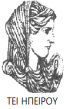 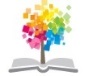 27
ΔΙΑΤΑΡΑΧΕΣ ΦΩΝΗΣ, Ενότητα 0, ΤΜΗΜΑ ΛΟΓΟΘΕΡΑΠΕΙΑΣ, ΤΕΙ ΗΠΕΙΡΟΥ - Ανοιχτά Ακαδημαϊκά Μαθήματα στο ΤΕΙ Ηπείρου
Σημείωμα Αδειοδότησης
Το παρόν υλικό διατίθεται με τους όρους της άδειας χρήσης Creative Commons Αναφορά Δημιουργού-Μη Εμπορική Χρήση-Όχι Παράγωγα Έργα 4.0 Διεθνές [1] ή μεταγενέστερη. Εξαιρούνται τα αυτοτελή έργα τρίτων π.χ. φωτογραφίες, Διαγράμματα κ.λ.π., τα οποία εμπεριέχονται σε αυτό και τα οποία αναφέρονται μαζί με τους όρους χρήσης τους στο «Σημείωμα Χρήσης Έργων Τρίτων».
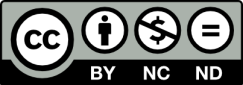 Ο δικαιούχος μπορεί να παρέχει στον αδειοδόχο ξεχωριστή άδεια να  χρησιμοποιεί το έργο για εμπορική χρήση, εφόσον αυτό του  ζητηθεί.
[1]
http://creativecommons.org/licenses/by-nc-nd/4.0/deed.el
Τέλος Ενότητας
Επεξεργασία: Βαφειάδης Νικόλαος
Πρέβεζα, 2015
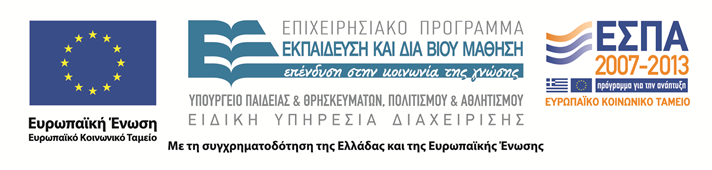 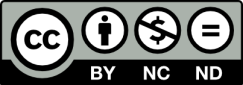 Σημειώματα
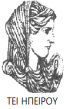 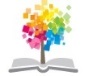 30
ΔΙΑΤΑΡΑΧΕΣ ΦΩΝΗΣ, Ενότητα 0, ΤΜΗΜΑ ΛΟΓΟΘΕΡΑΠΕΙΑΣ, ΤΕΙ ΗΠΕΙΡΟΥ - Ανοιχτά Ακαδημαϊκά Μαθήματα στο ΤΕΙ Ηπείρου
Διατήρηση Σημειωμάτων
Οποιαδήποτε  αναπαραγωγή ή διασκευή του υλικού θα πρέπει  να συμπεριλαμβάνει:

το Σημείωμα Αναφοράς
το  Σημείωμα Αδειοδότησης
τη Δήλωση Διατήρησης Σημειωμάτων
το Σημείωμα Χρήσης Έργων Τρίτων (εφόσον υπάρχει) 

μαζί με τους συνοδευόμενους υπερσυνδέσμους.
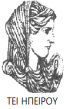 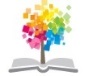 31
ΔΙΑΤΑΡΑΧΕΣ ΦΩΝΗΣ, Ενότητα 0, ΤΜΗΜΑ ΛΟΓΟΘΕΡΑΠΕΙΑΣ, ΤΕΙ ΗΠΕΙΡΟΥ - Ανοιχτά Ακαδημαϊκά Μαθήματα στο ΤΕΙ Ηπείρου
Τέλος Ενότητας
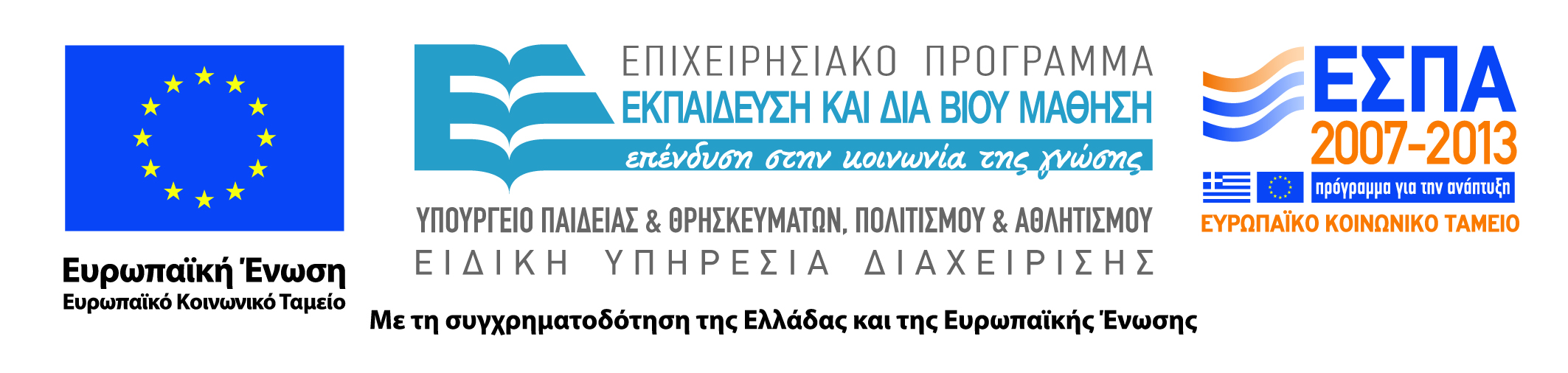 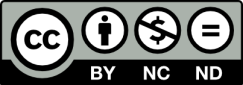